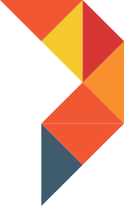 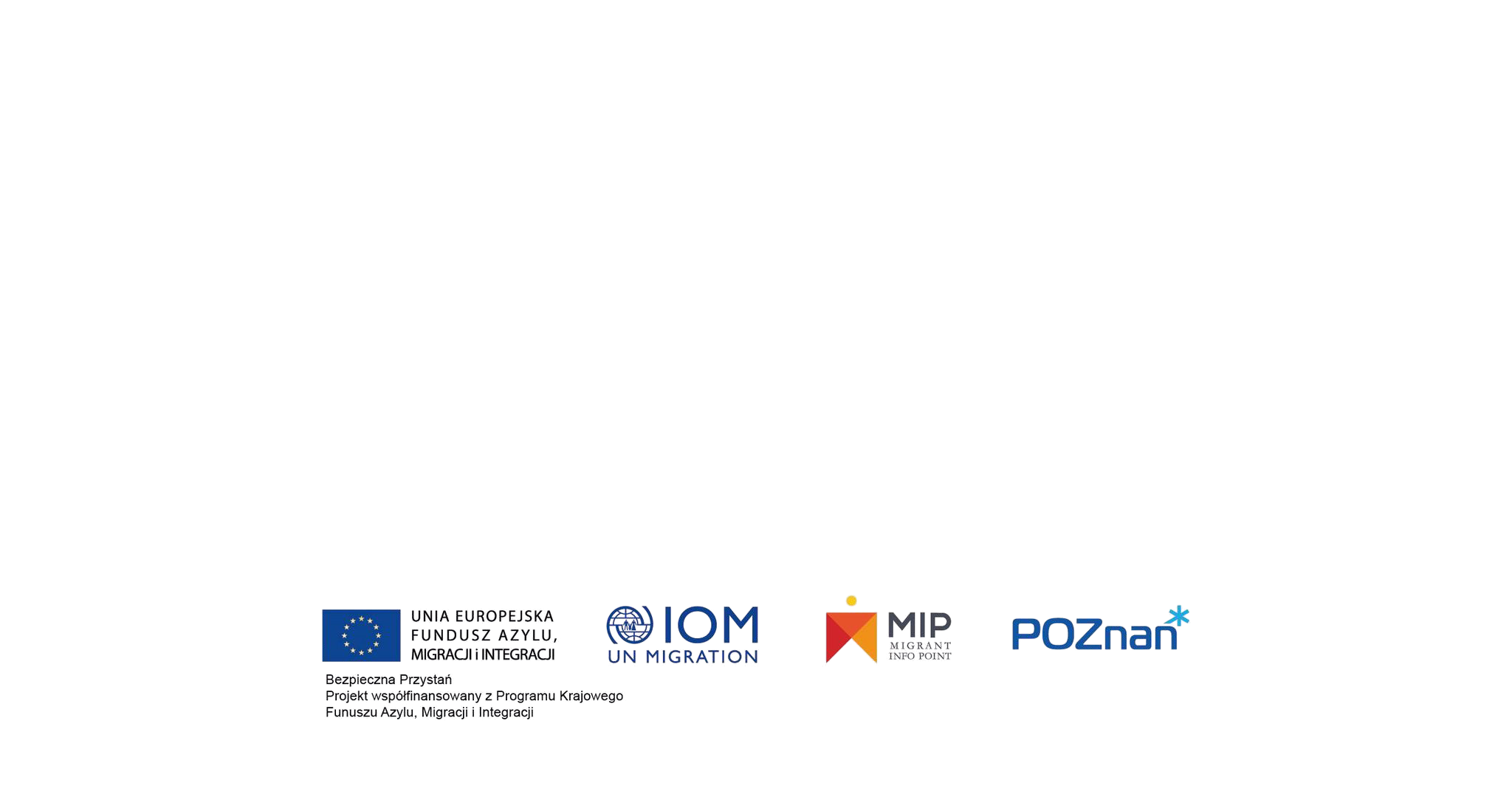 Migrant Info Point
Information and support for foreigners
Joanna Spychała
Poznań 2022
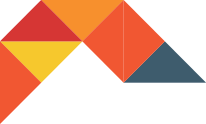 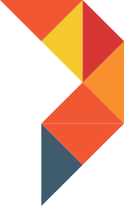 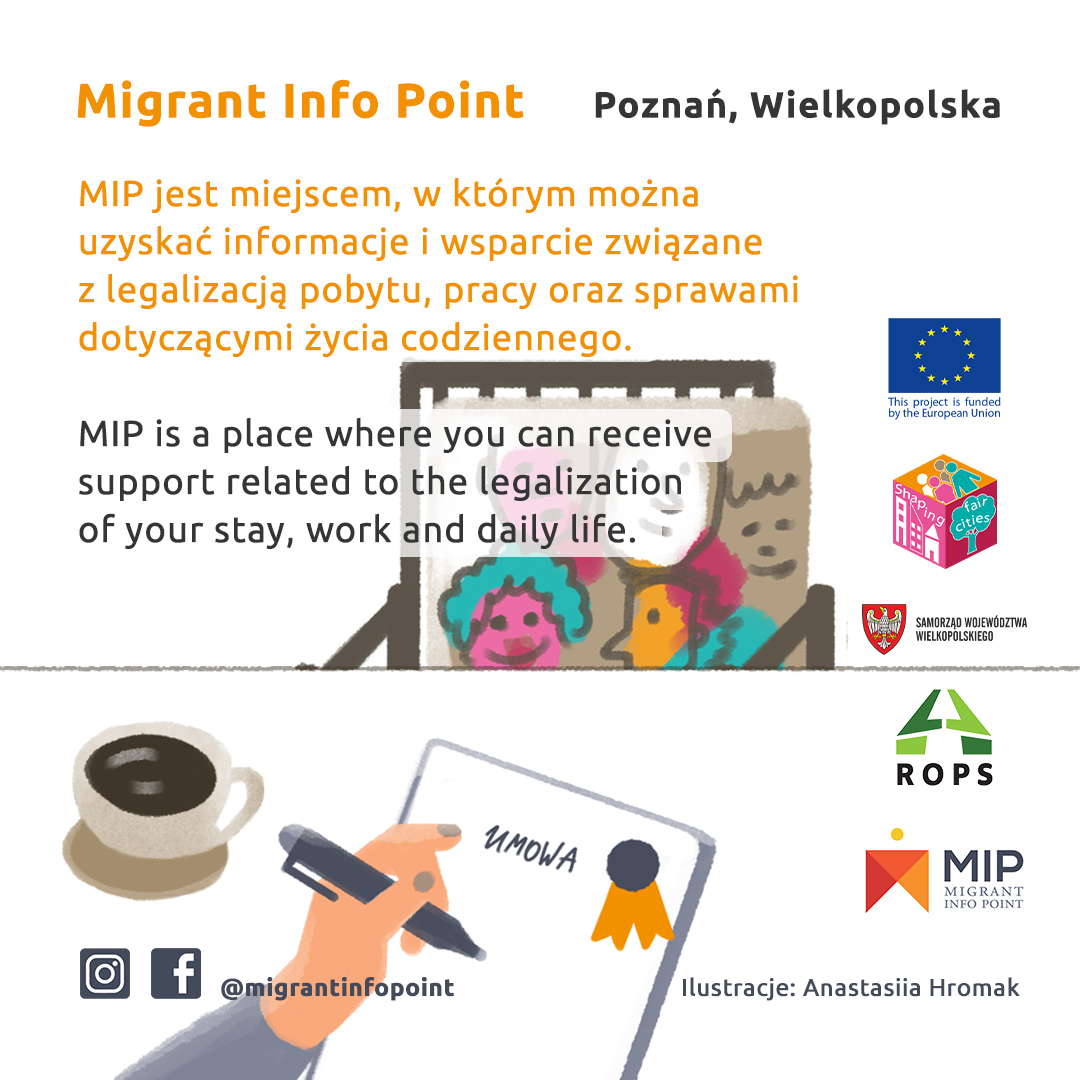 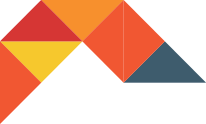 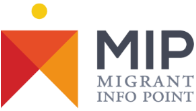 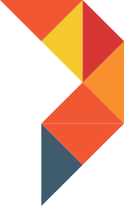 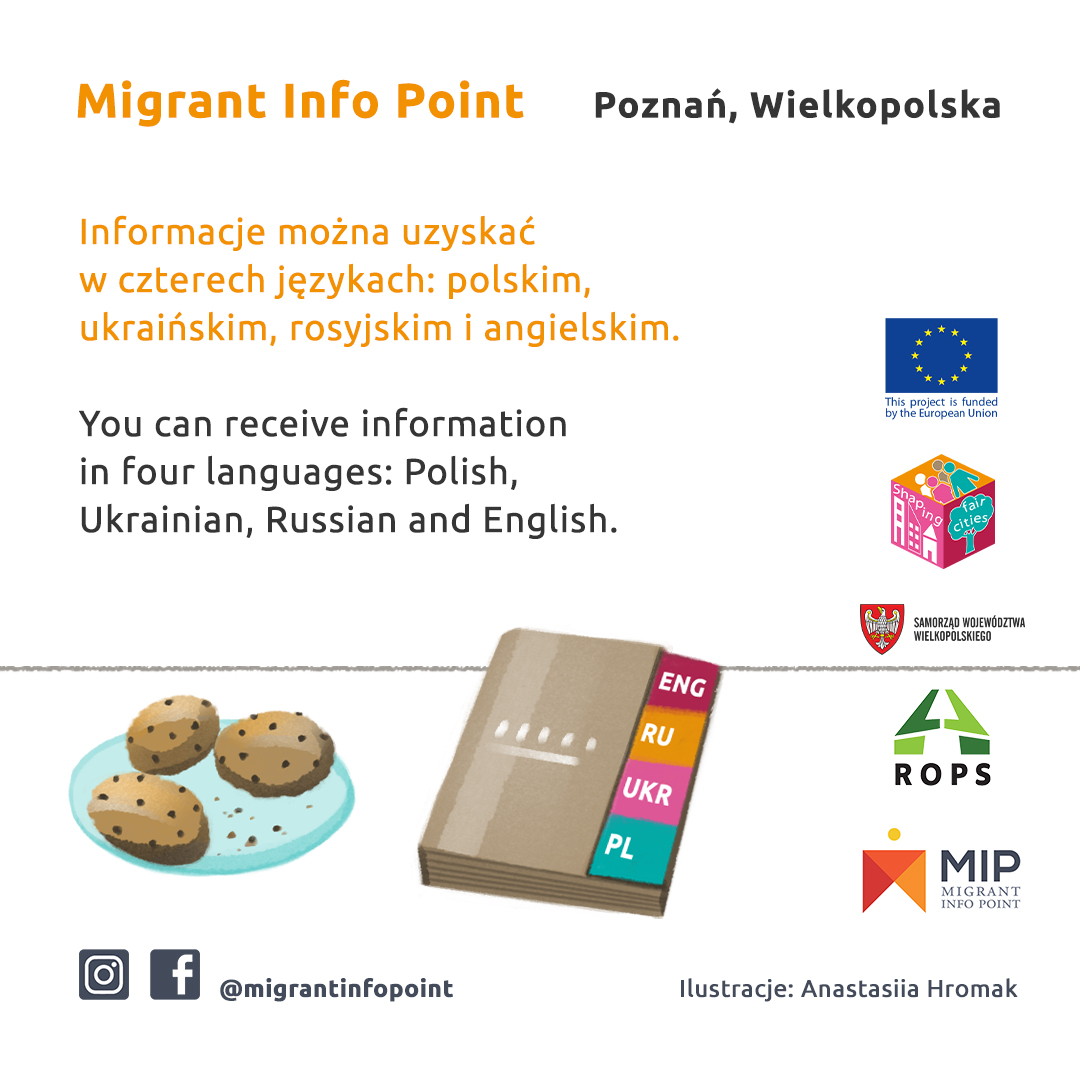 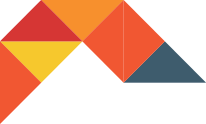 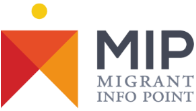 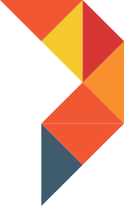 Migrant Info Point office – free  information and advisory support for immigrants
Information  concerning  the  legalization  of stay (e.g temporary and permanent stay permits), citizenship, obtaining a PESEL number

Information  concerning  the  job  market  (e.g. work permits, starting a business)

Information concerning daily life in Poznań
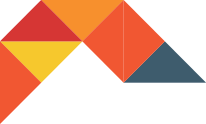 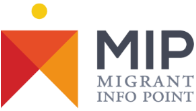 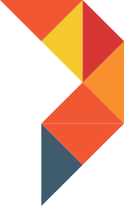 Migrant Info Point office – free  information and advisory support for immigrants
Explanation of the processes and procedures
Help with completing official forms
Ongoing support during the entire legalization process
Legal support
Polish language courses
All our services are free of charge
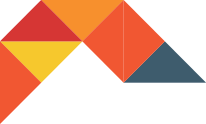 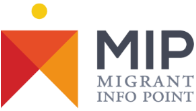 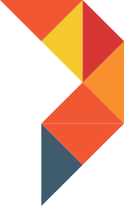 How to arrange a meeting?
Contact us:

Via email office@migrant.poznan.pl, or on the phone: 503 979 758
Waiting time: usually no longer than 2-3 days
It's necessary to make an appointment before coming to the office
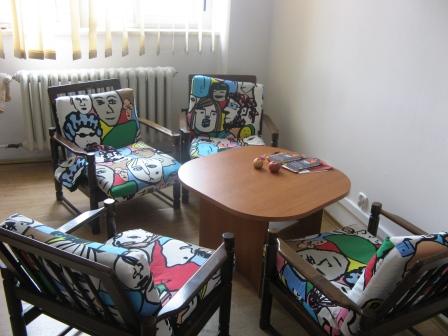 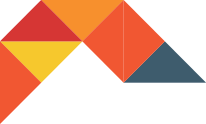 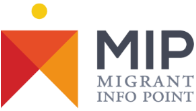 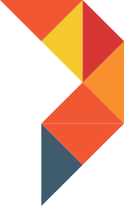 Where to find us?
MIP is a part of POINT – Poznan Integration Centre
Our address: Półwiejska 17/27, 2nd floor
Opening hours:
Mon – Thu: 9 a.m. – 8 p.m. 
Fri: 9 a.m. – 6 p.m.
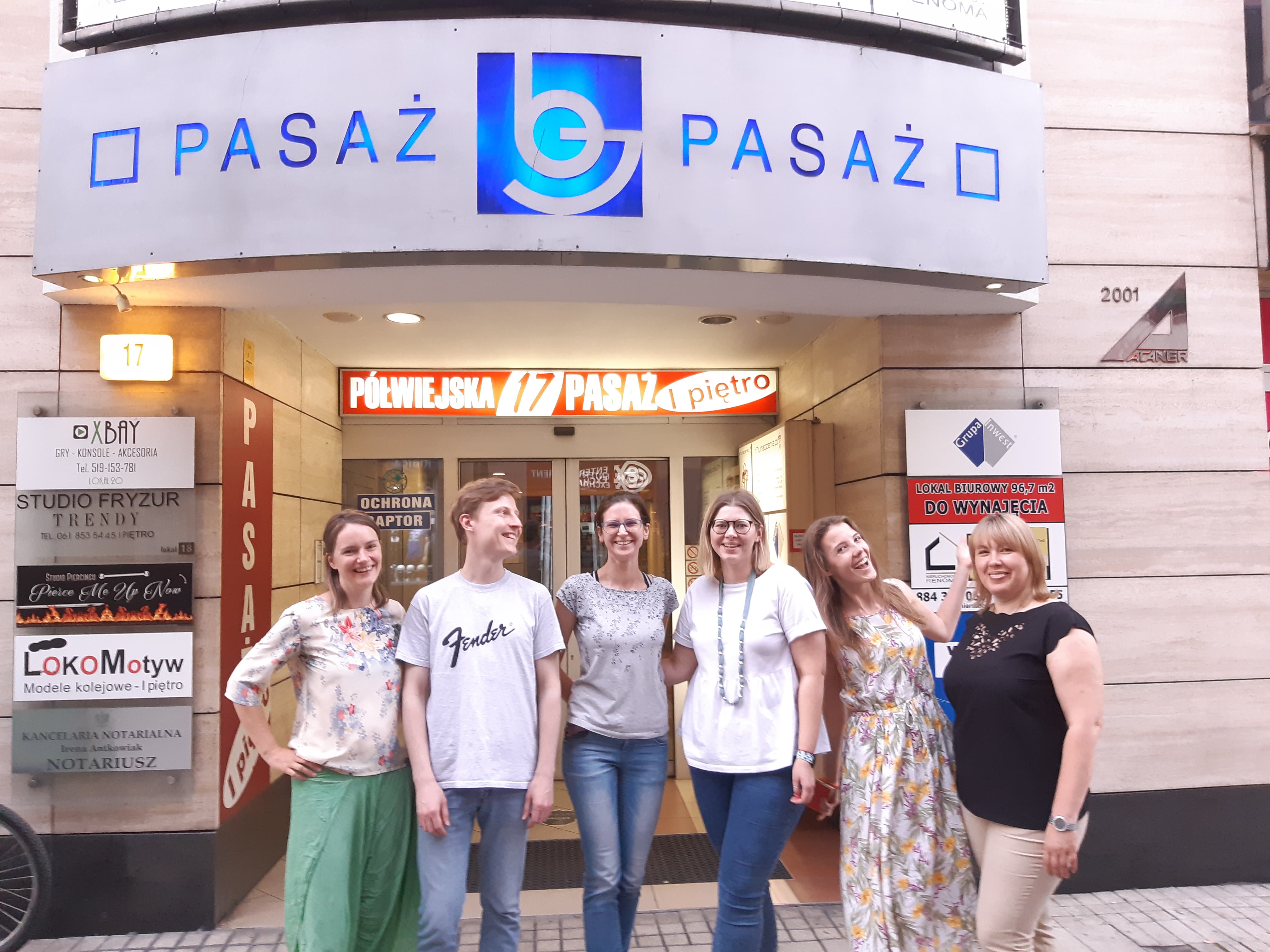 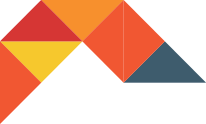 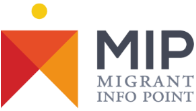 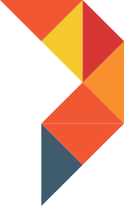 Where to find us?
Facebook
MIP:  www.facebook.com/migrantinfopoint

POINT: https://www.facebook.com/PointPoznan/

.
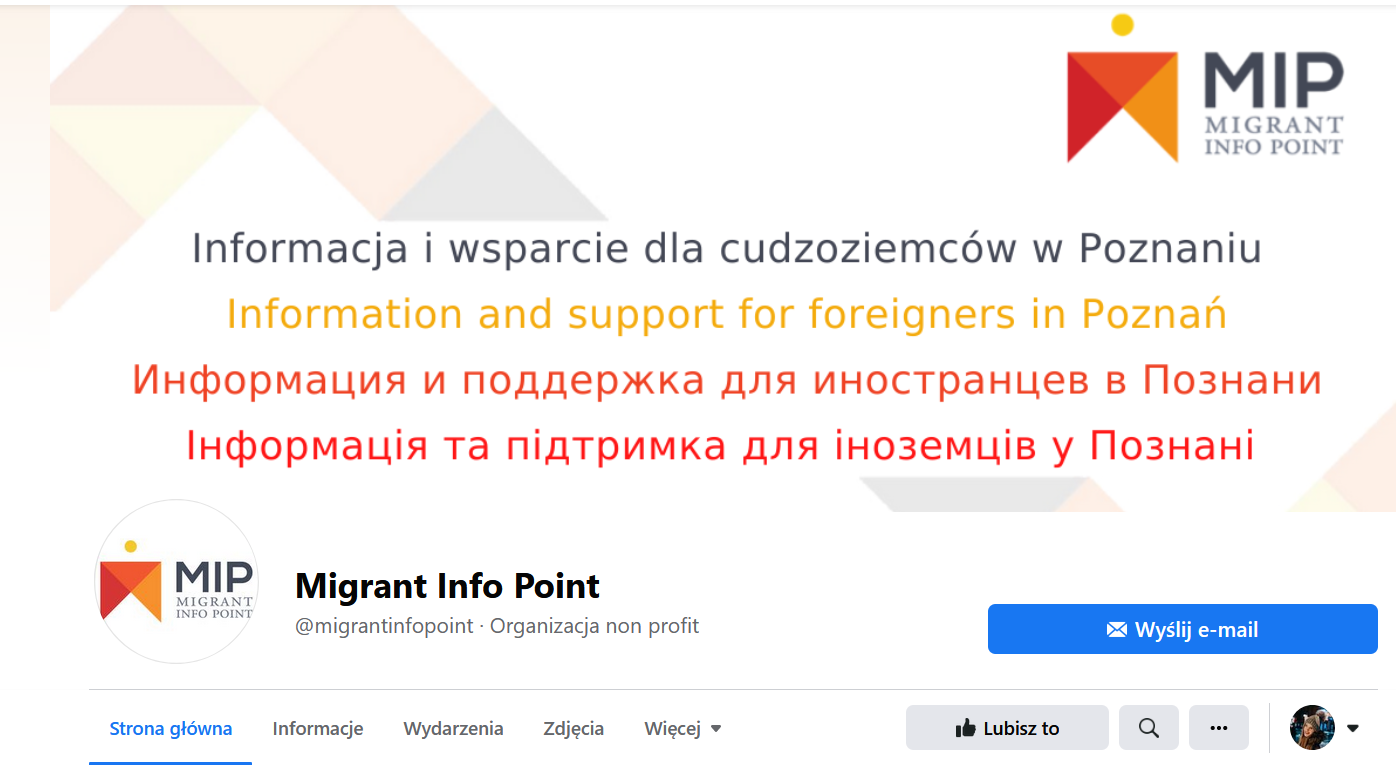 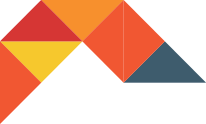 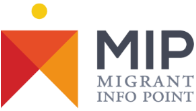 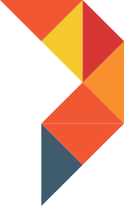 Where to find us?
Website
http://migrant.poznan.pl/en/
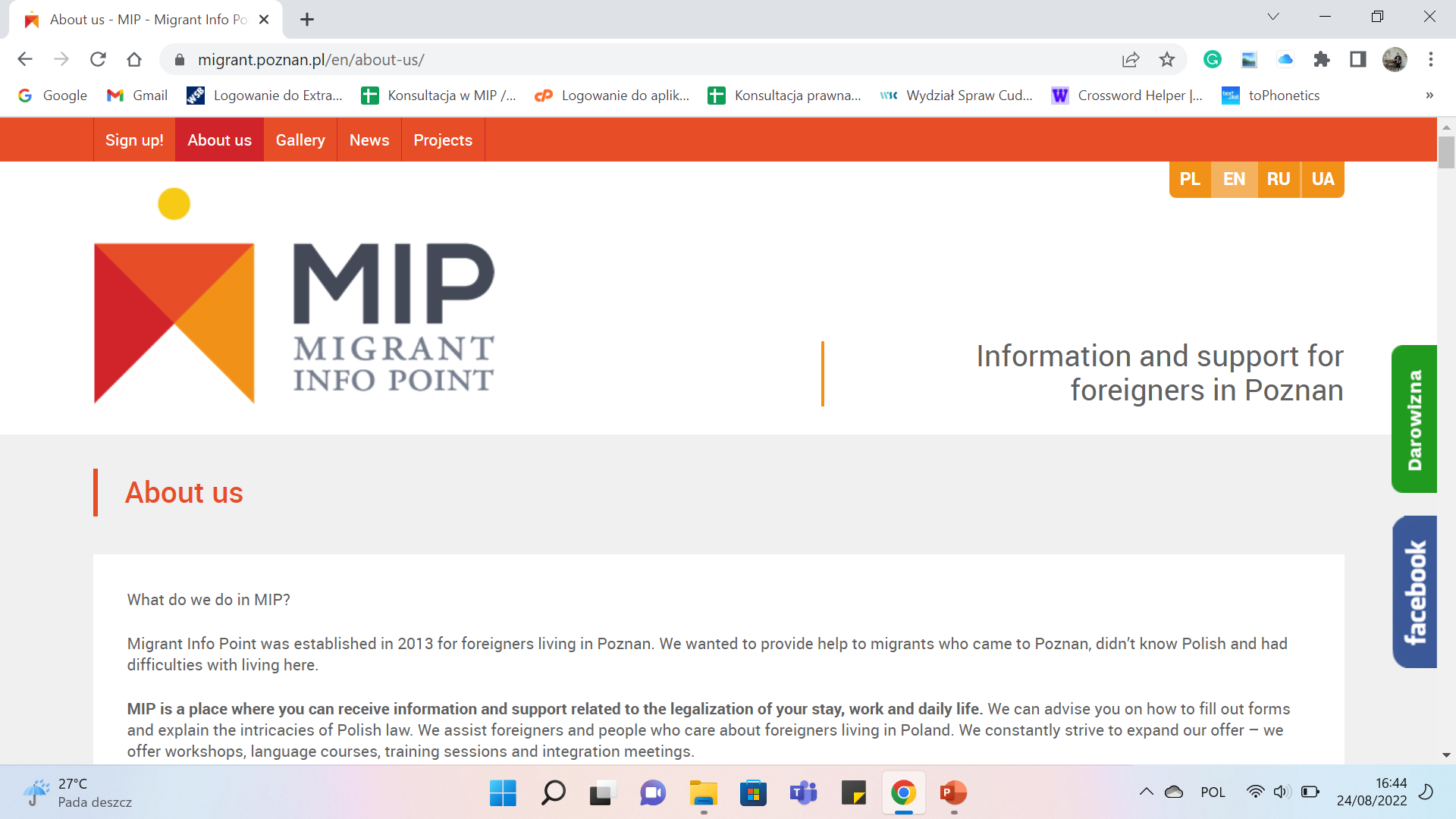 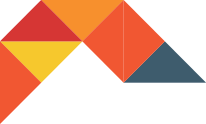 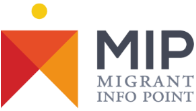 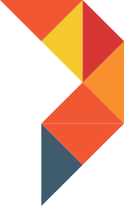 What else do we do?
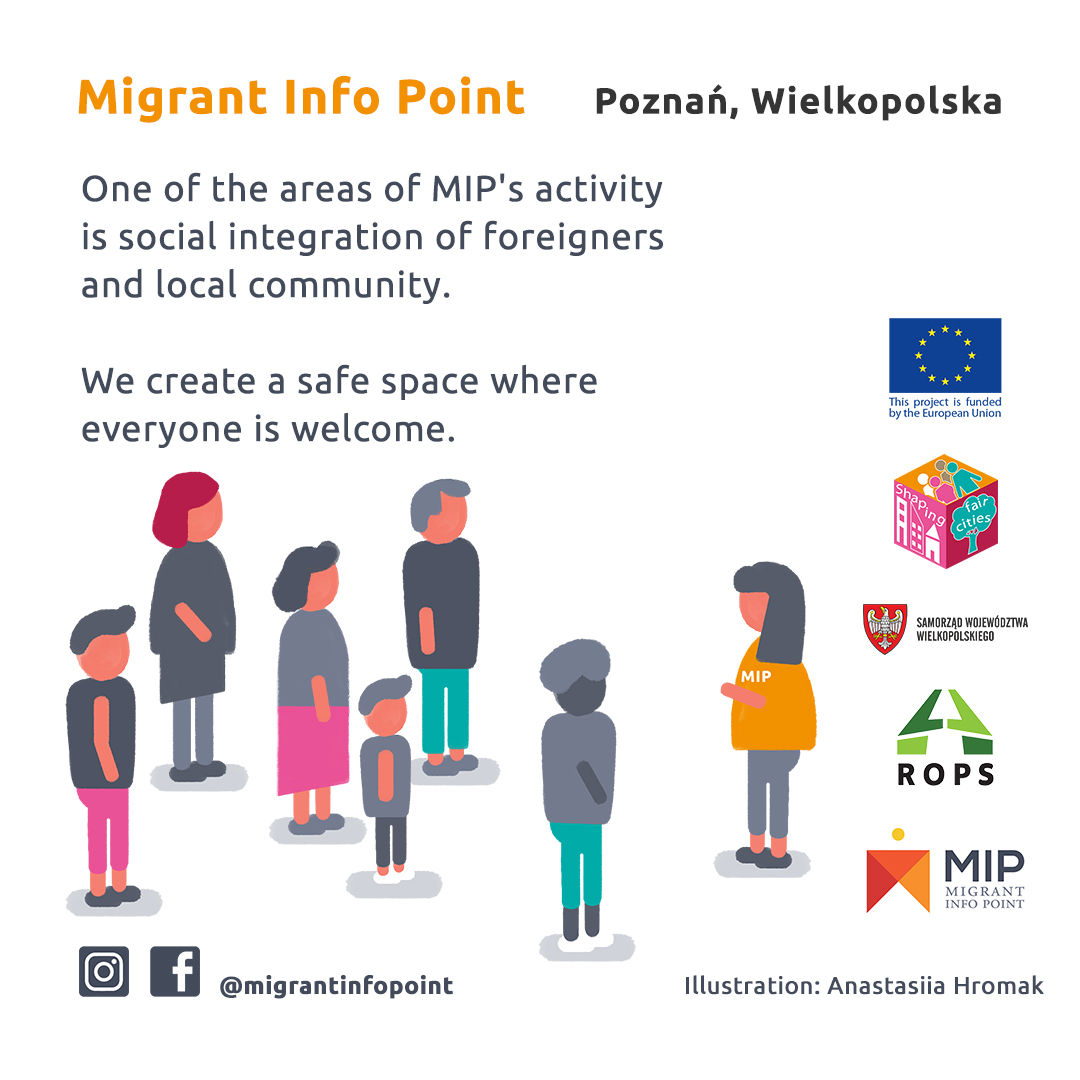 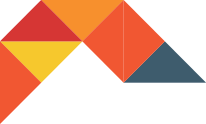 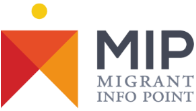 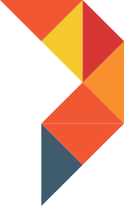 Activites for adults
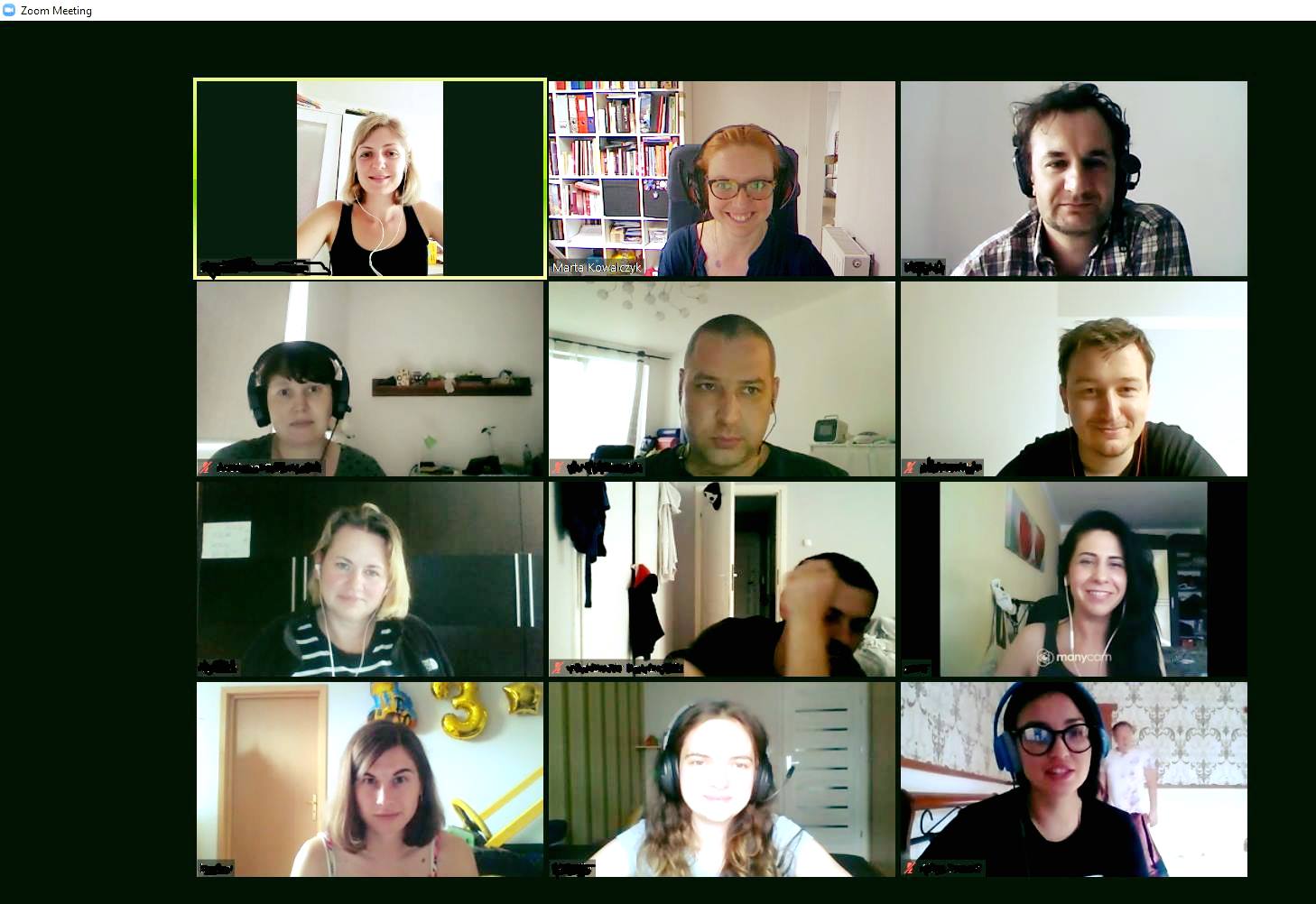 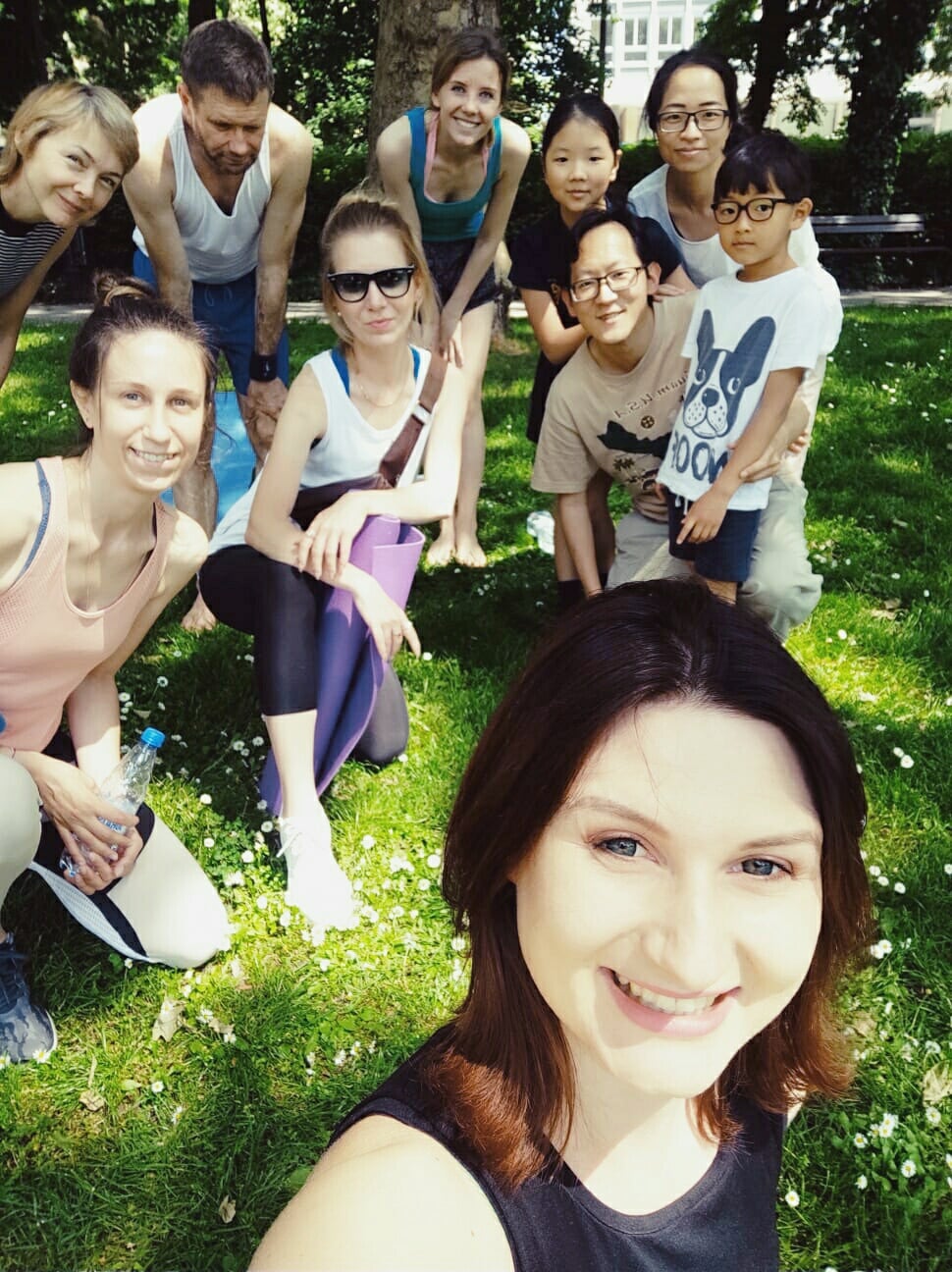 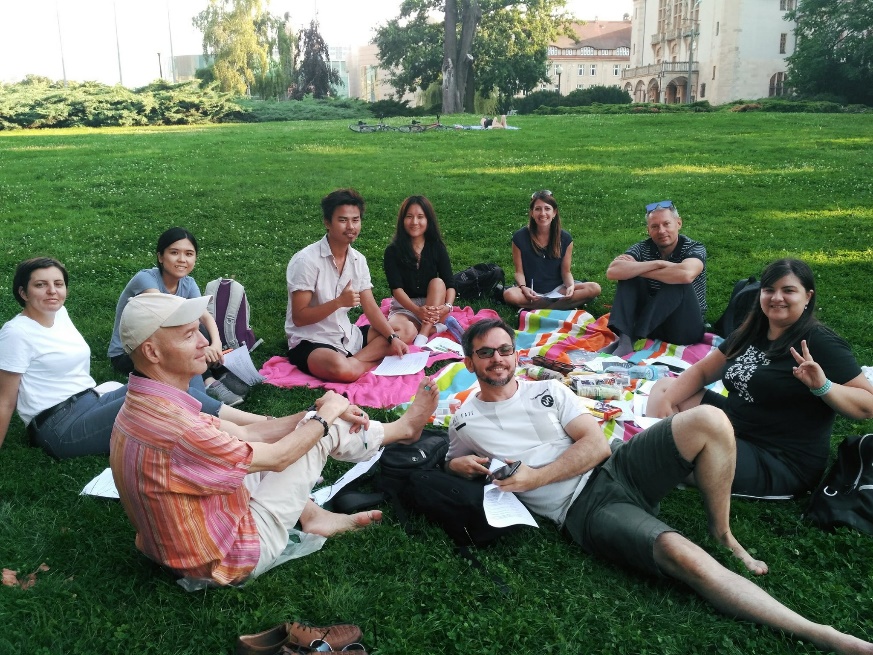 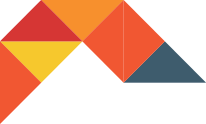 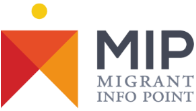 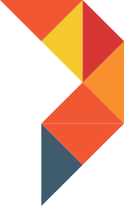 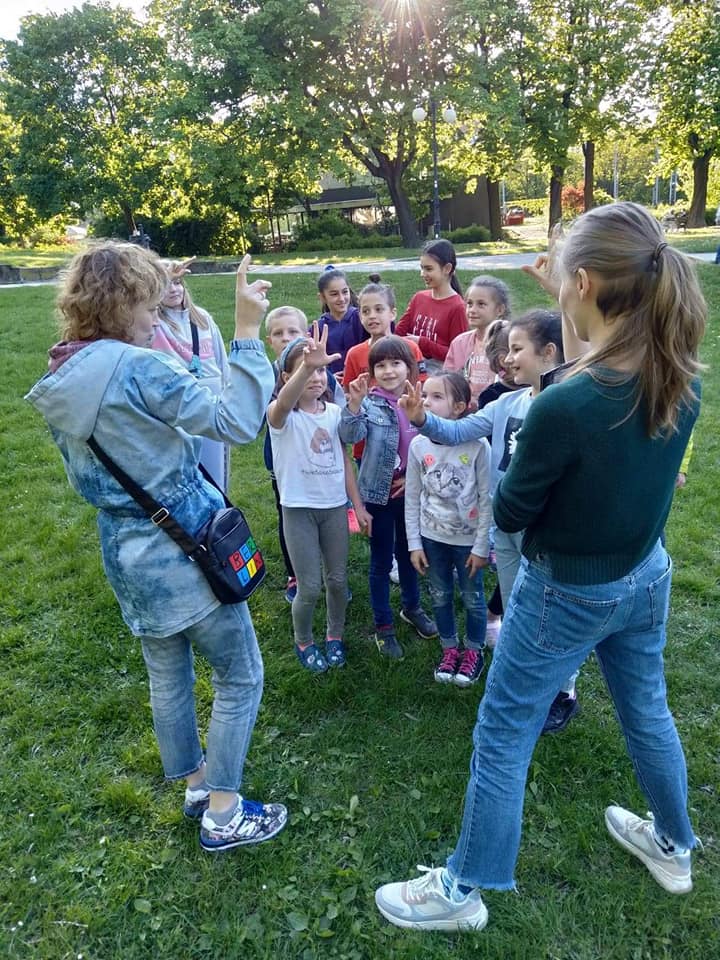 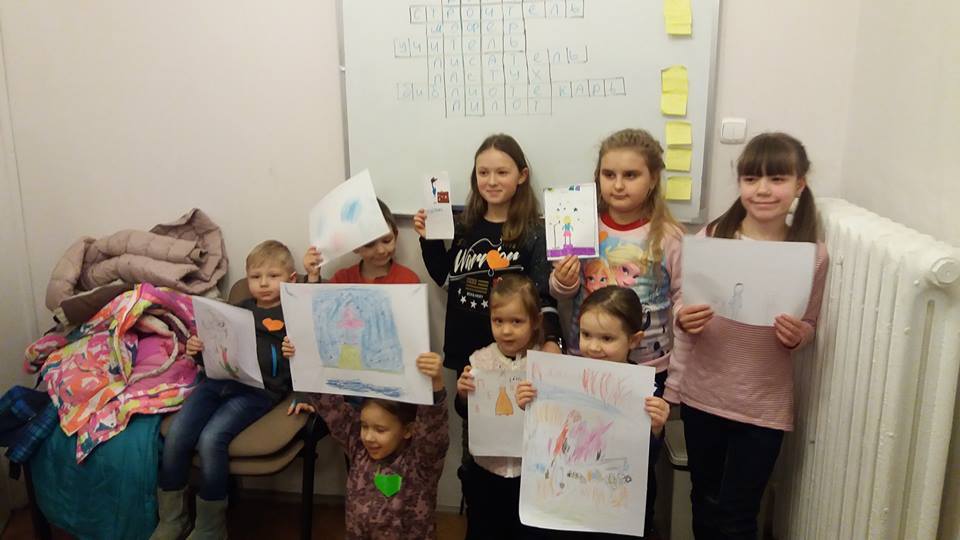 For kids
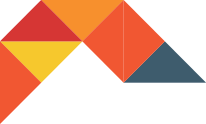 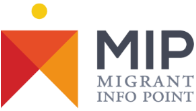 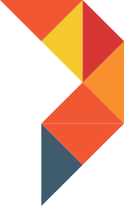 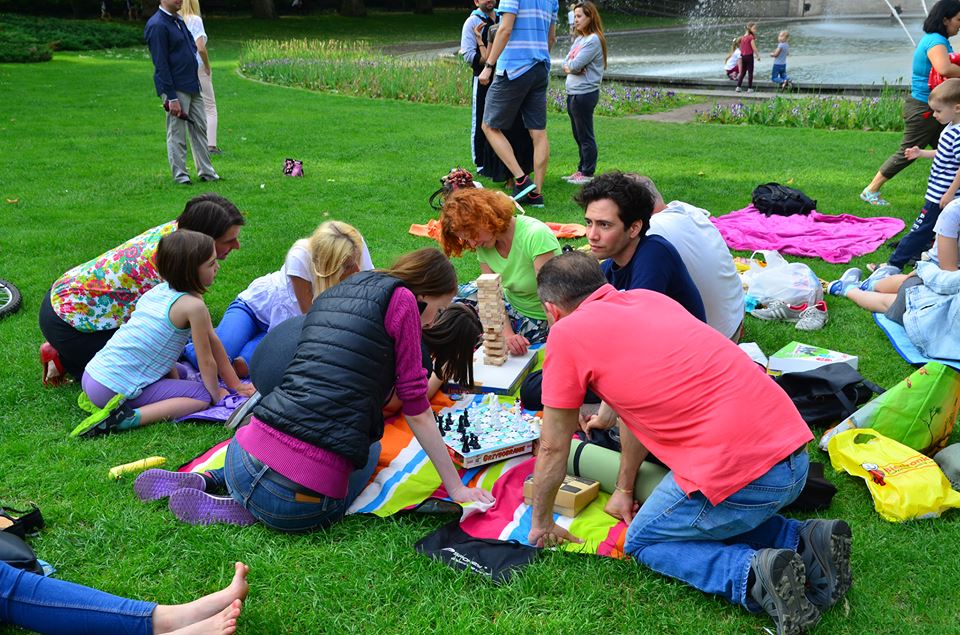 For all
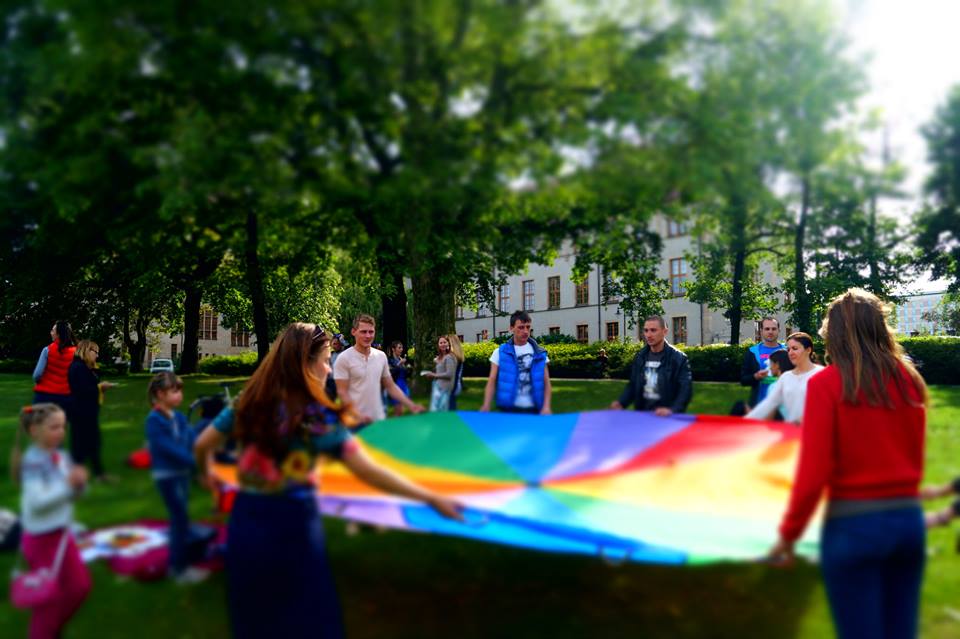 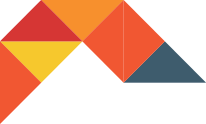 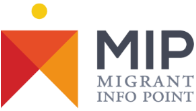 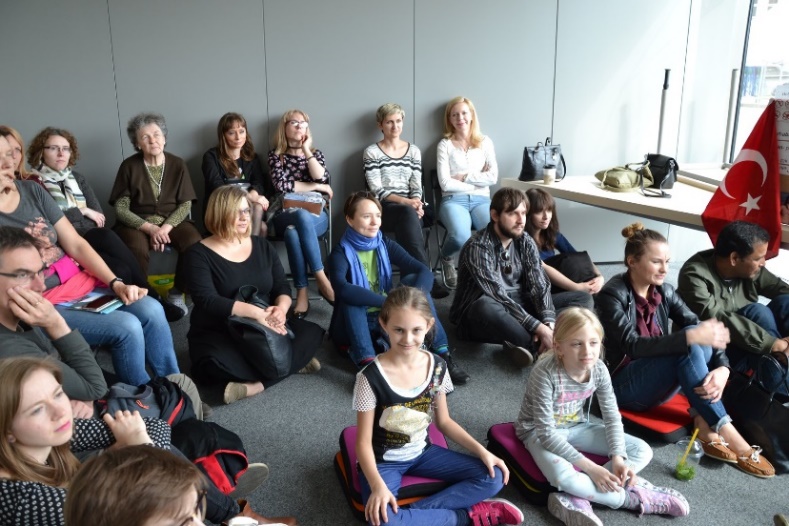 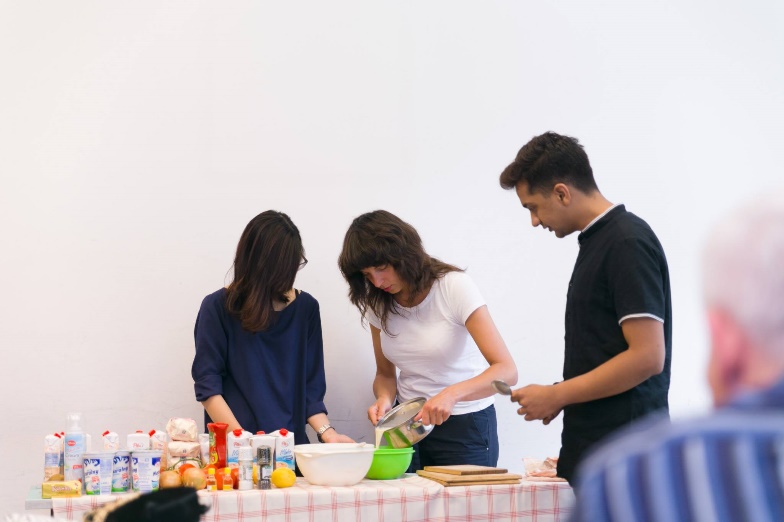 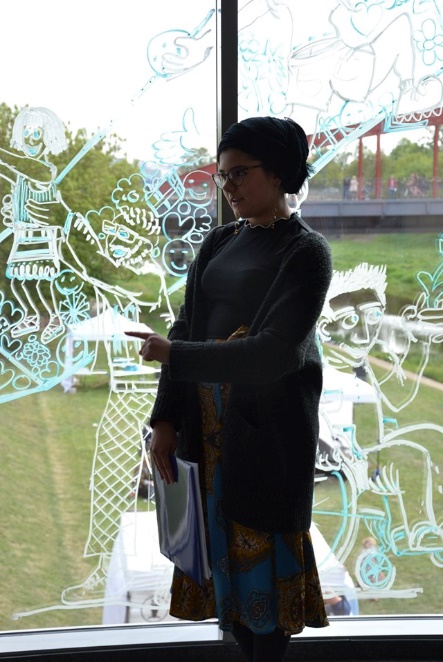 You can also volunteer with us! 
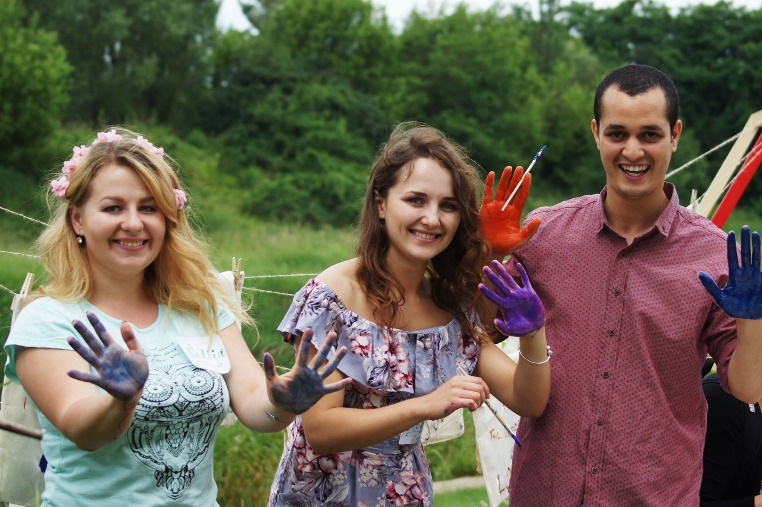 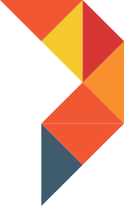 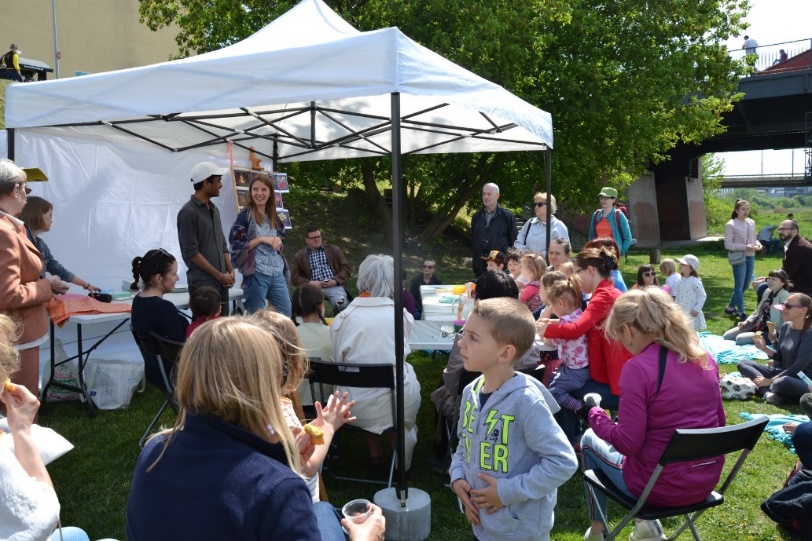 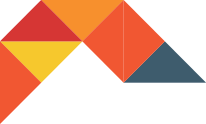 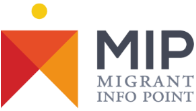 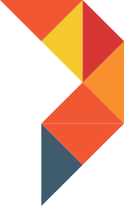 Useful links
The Foreigners’ Office in Poznań: https://migrant.poznan.uw.gov.pl/en
The Foreigners’ Office in Warsaw: https://udsc.gov.pl/en/
Polish National Agency of Academic Exchange: https://nawa.gov.pl/
The City Council website: https://www.poznan.pl/mim/main/en/
The Border Guards: https://www.nadodrzanski.strazgraniczna.pl/nad/cudzoziemcy
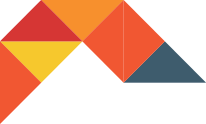 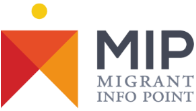 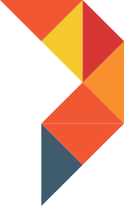 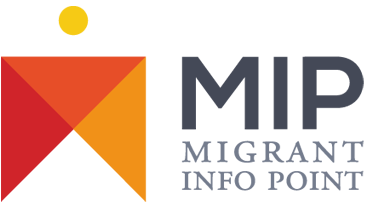 Thank you for your attention!
www.migrant.poznan.pl
Facebook: Migrant Info Point
office@migrant.poznan.pl
503 979 758
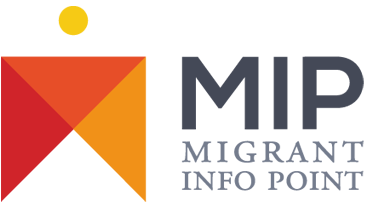 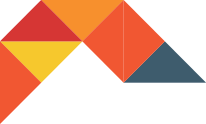